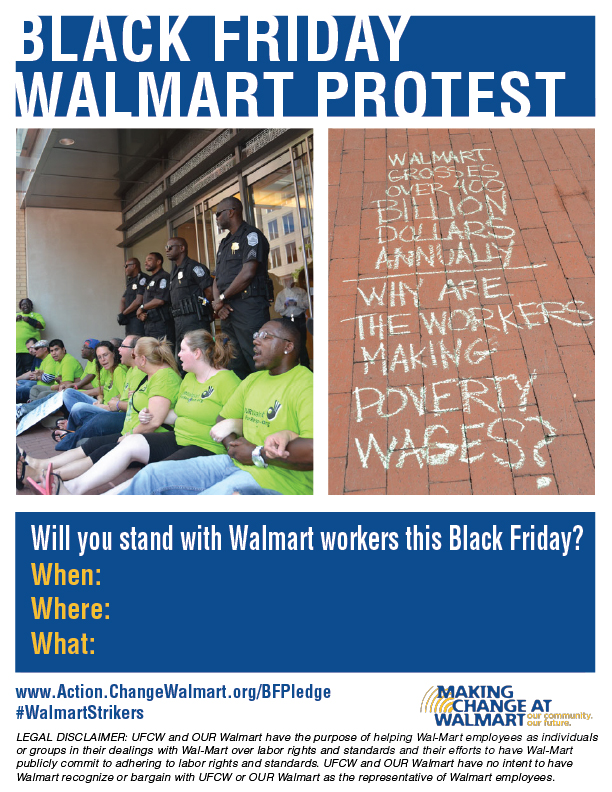 Fill your events in here